Bài 2 ĐỊNH LÝ CÔSIN VÀ ĐỊNH LÝ SIN
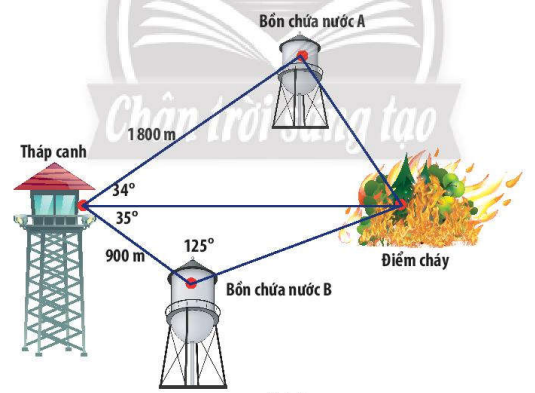 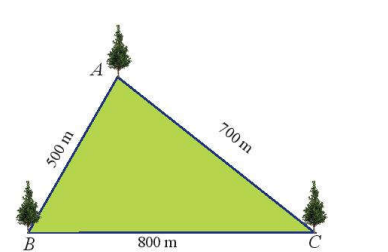 MỤC TIÊU
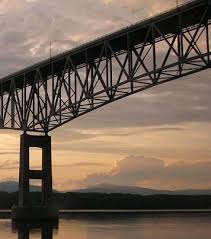 Giải thích định lý côsin, định lý sin, các công thức tính diện tích tam giác.

 Vận dụng định lý cô-sin, định lý sin vào giải các bài toán có nội dung thực tiễn.

Vận dụng được các công thức tính diện tích tam giác vào việc giải quyết một số bài toán có nội dung thực tiễn.
TỔ CHỨC
Chia lớp thành 4 nhóm thảo luận các nội dung sau:
 Quan sát các số liệu và tìm mối liên hệ liên quan.
 Để giải quyết vấn đề thực tế trên, chúng ta cần vận dụng kiến thức đã học nào?
Trình bày cách thực hiện.
Bài toán mở đầu
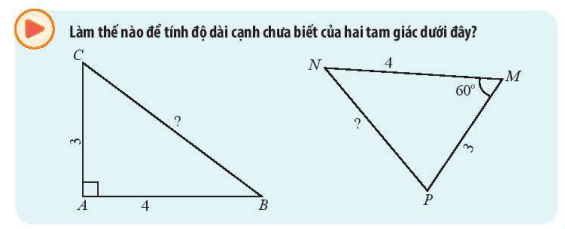 Phương án tham khảo
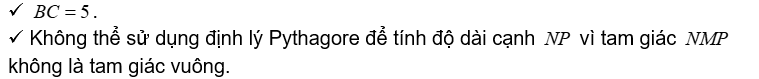 NỘI DUNG
1. Định lý côsin
2. Định lý sin
3. Các công thức tính diện tích tam giác
1. Định lý côsin
1. Định lý côsin
Các ví dụ:
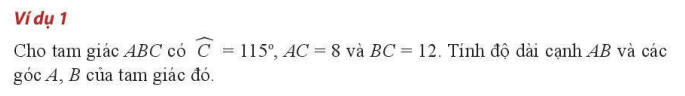 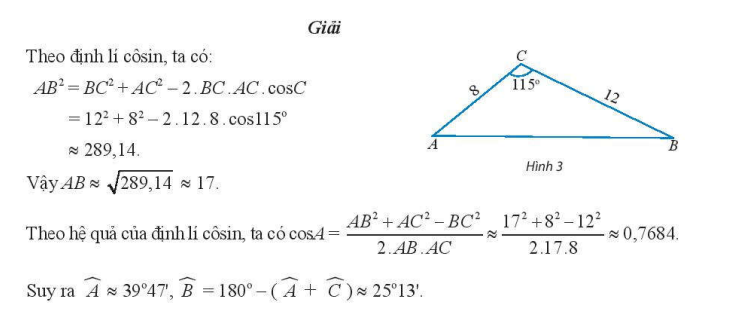 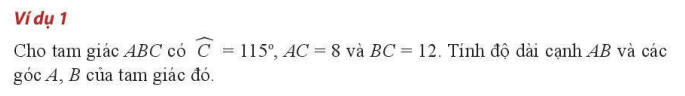 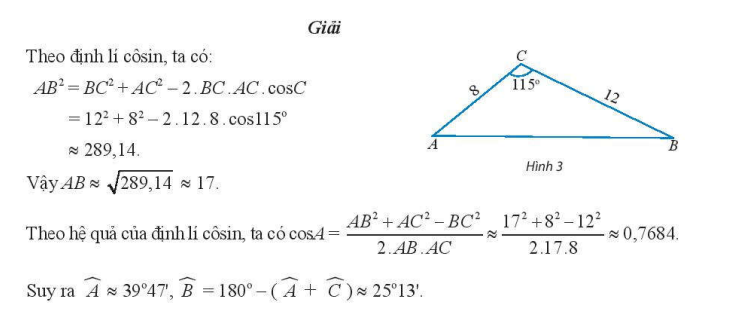 HOẠT ĐỘNG THỰC HÀNH
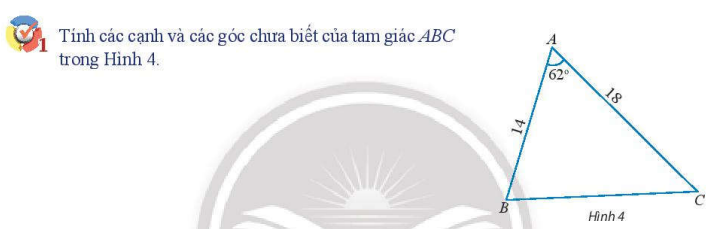 HOẠT ĐỘNG THỰC HÀNH
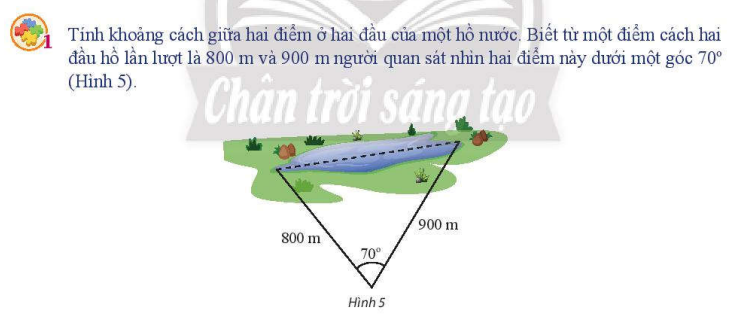 2. Định lý sin
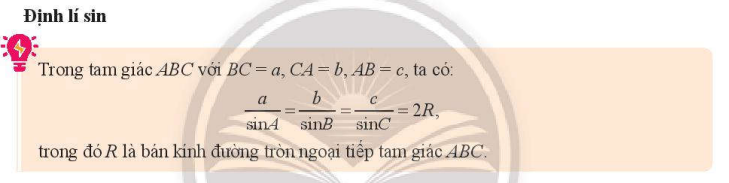 2. Định lý sin
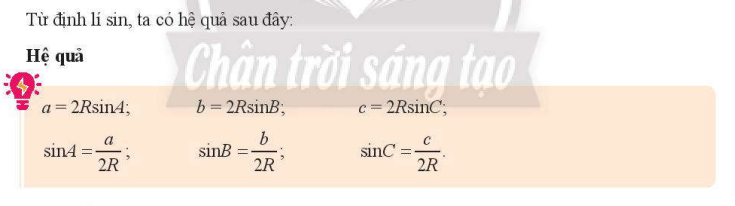 Ví dụ:
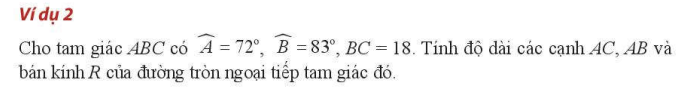 HOẠT ĐỘNG THỰC HÀNH
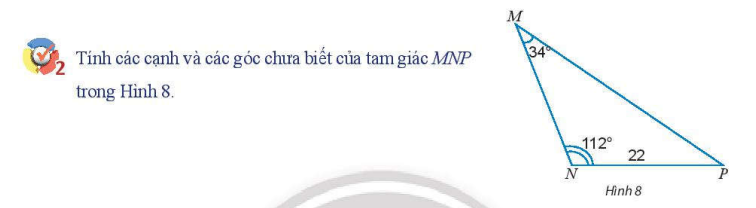 HOẠT ĐỘNG THỰC HÀNH
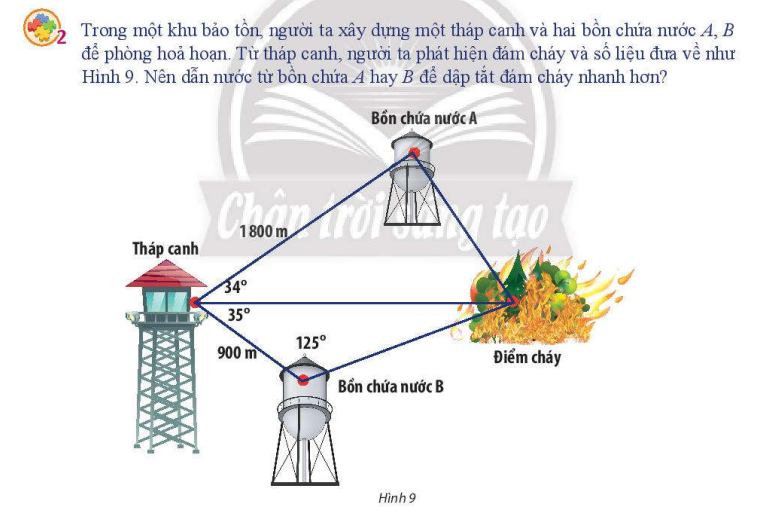 3. Các công thức tính diện tích tam giác
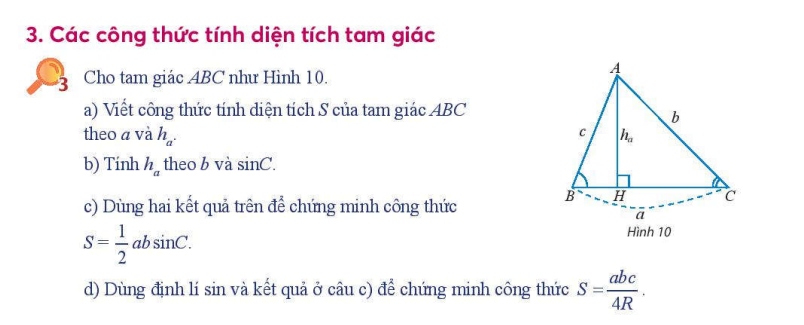 3. Các công thức tính diện tích tam giác
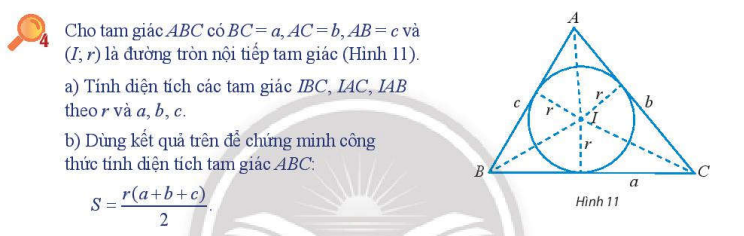 3. Các công thức tính diện tích tam giác
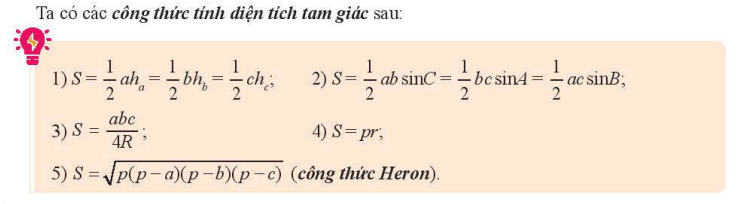 Ví dụ:
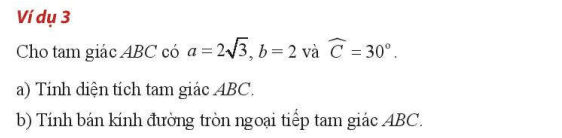 Ví dụ:
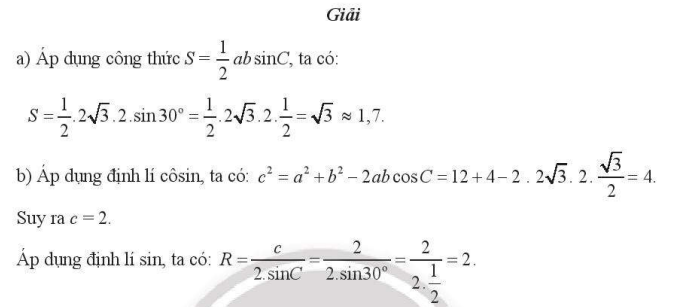 Ví dụ:
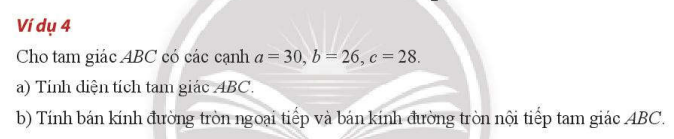 Ví dụ:
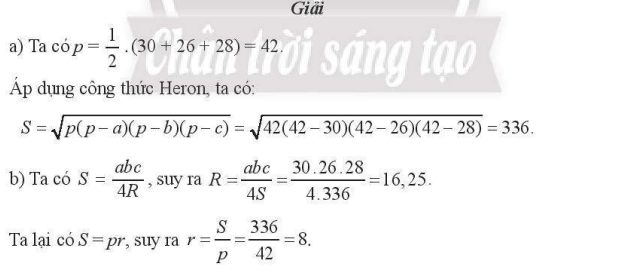 HOẠT ĐỘNG THỰC HÀNH
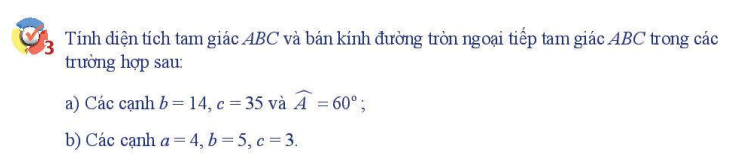 HOẠT ĐỘNG THỰC HÀNH
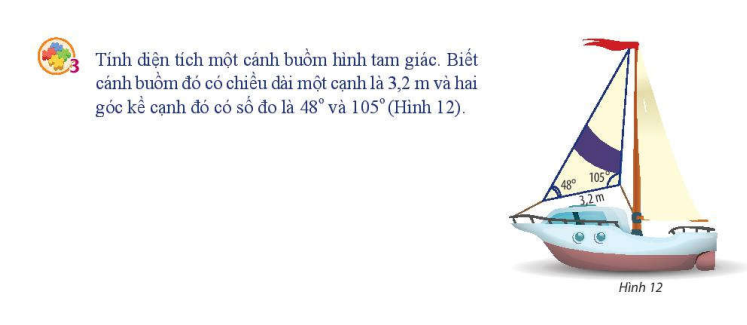 LUYỆN TẬP
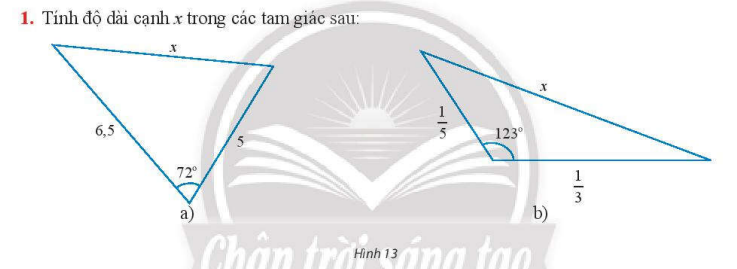 LUYỆN TẬP
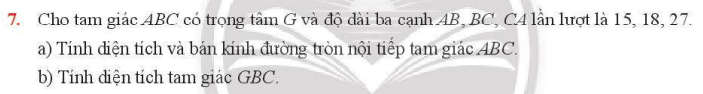 CÂU HỎI TRẮC NGHIỆM
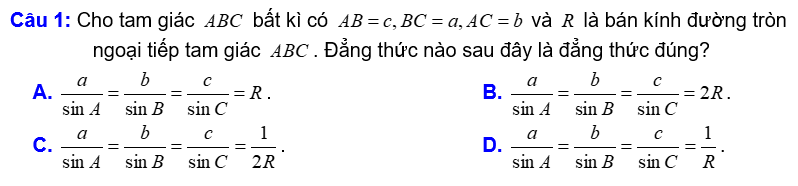 CÂU HỎI TRẮC NGHIỆM
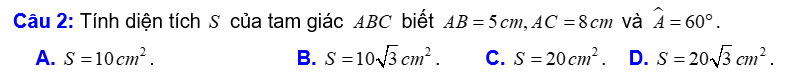 CÂU HỎI TRẮC NGHIỆM
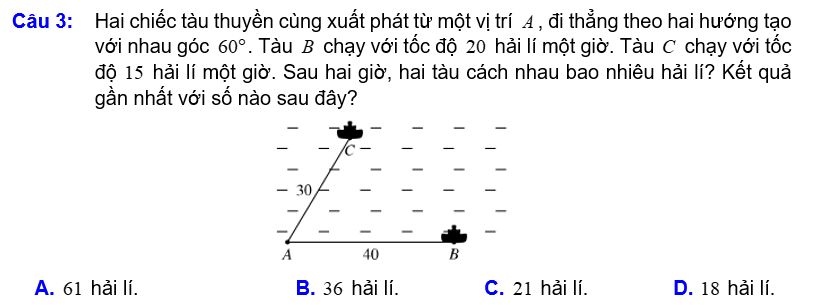 CÂU HỎI TRẮC NGHIỆM
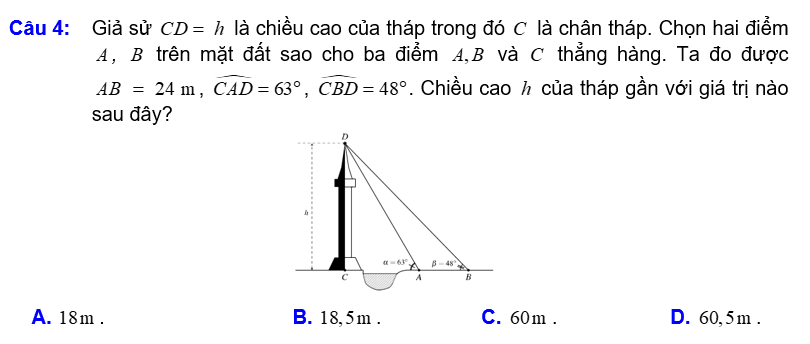